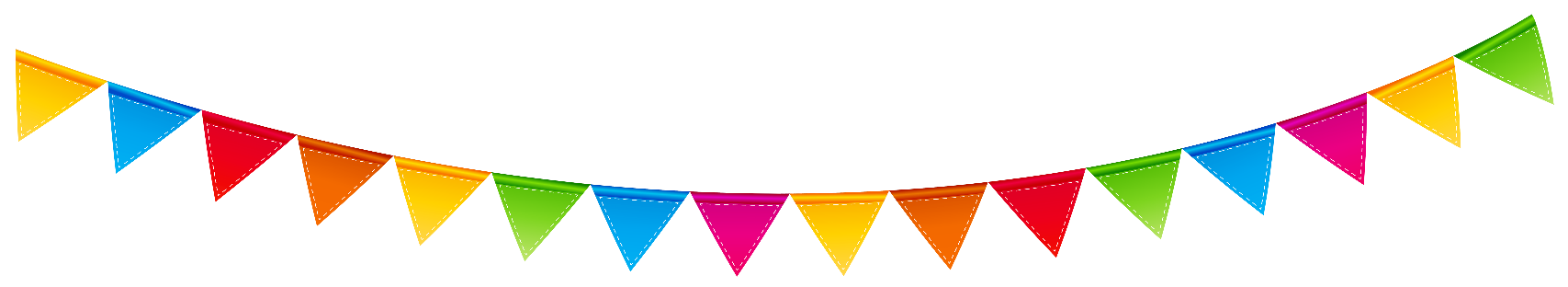 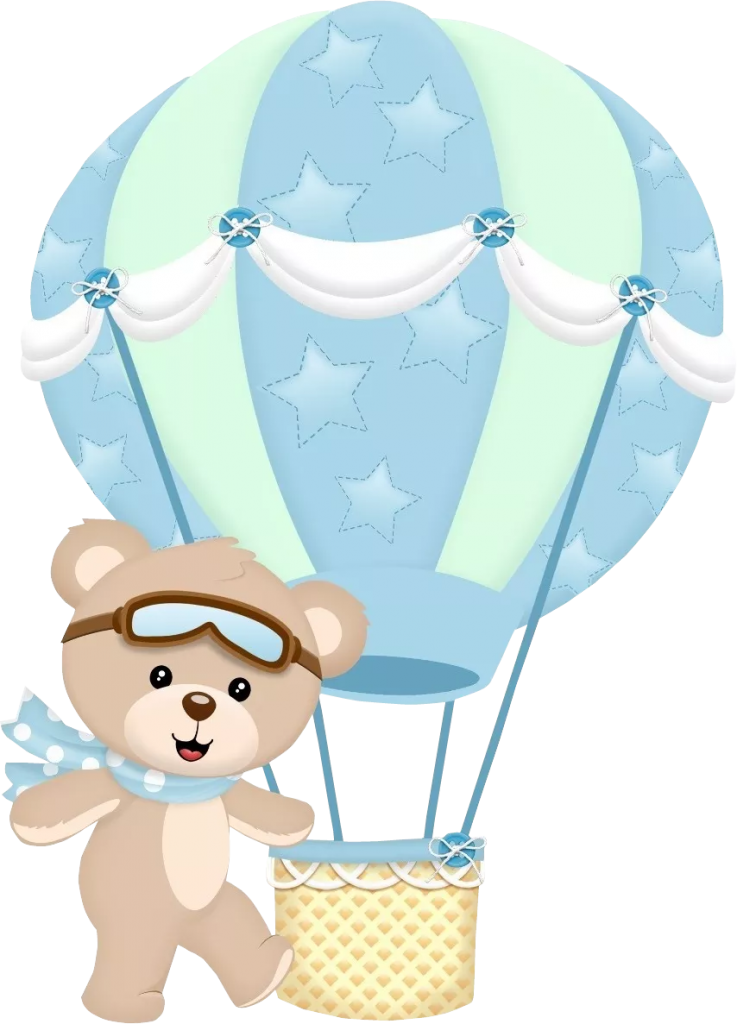 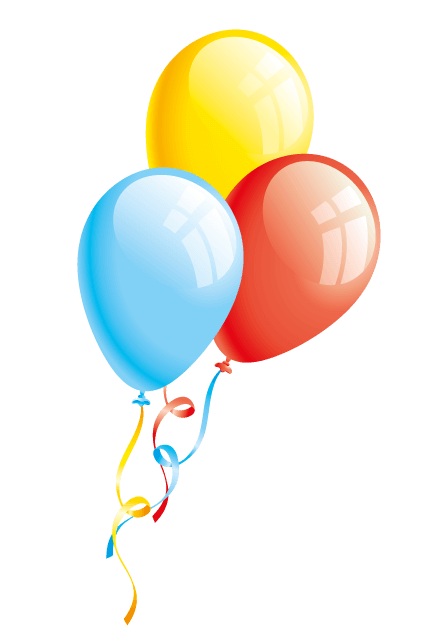 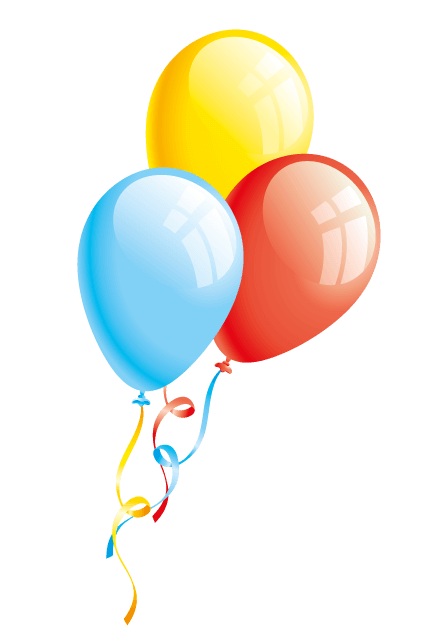 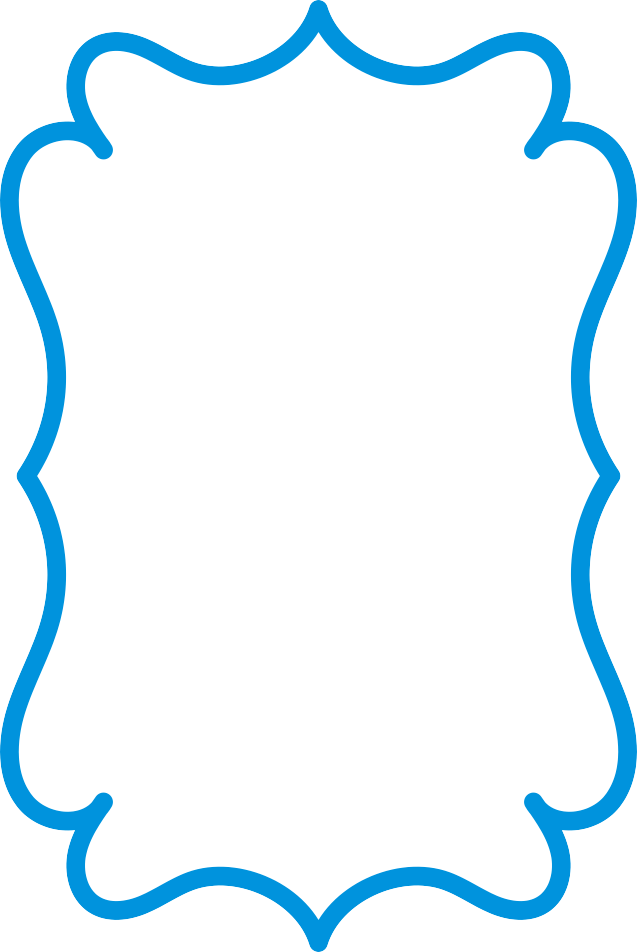 ¡FELIZ CUMPLEAÑOS!
SEBASTIAN
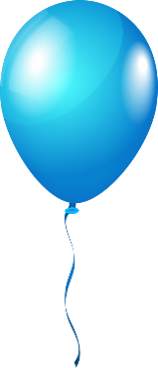 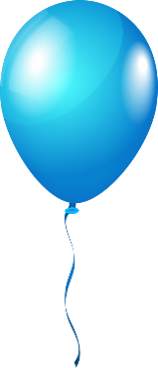 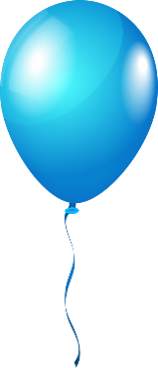 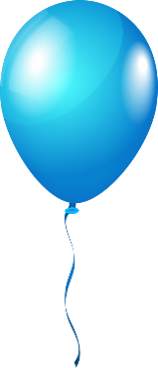 Ven a festejar conmigo
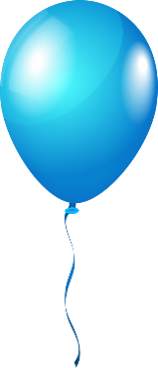 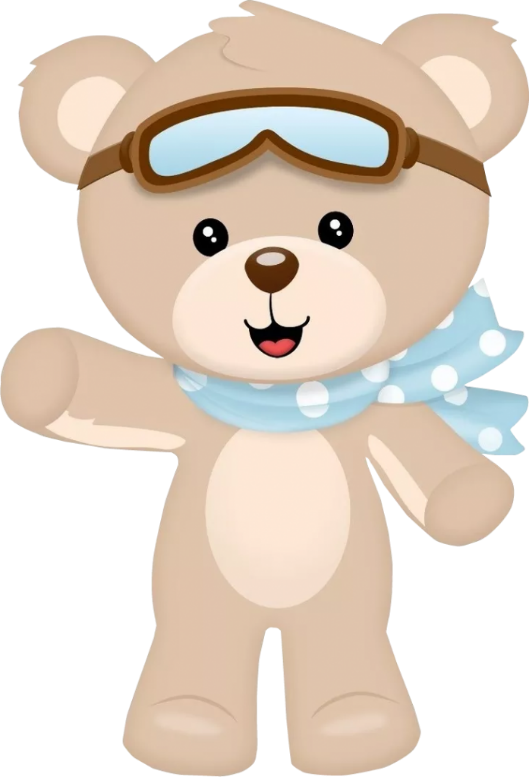 Mis 3 Añitos
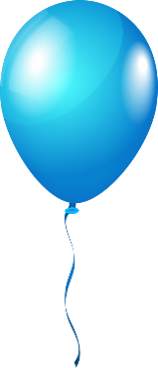 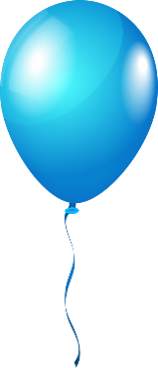 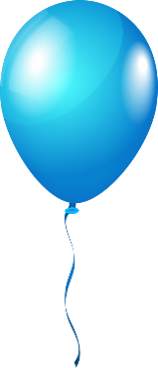 Dia: Domingo 8 de Agosto 
Hora: 4:00 pm 
Lugar: Calle Huilca #07
www.megaidea.net